1° year workshop 

9th October 2018
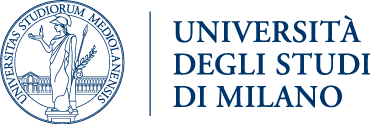 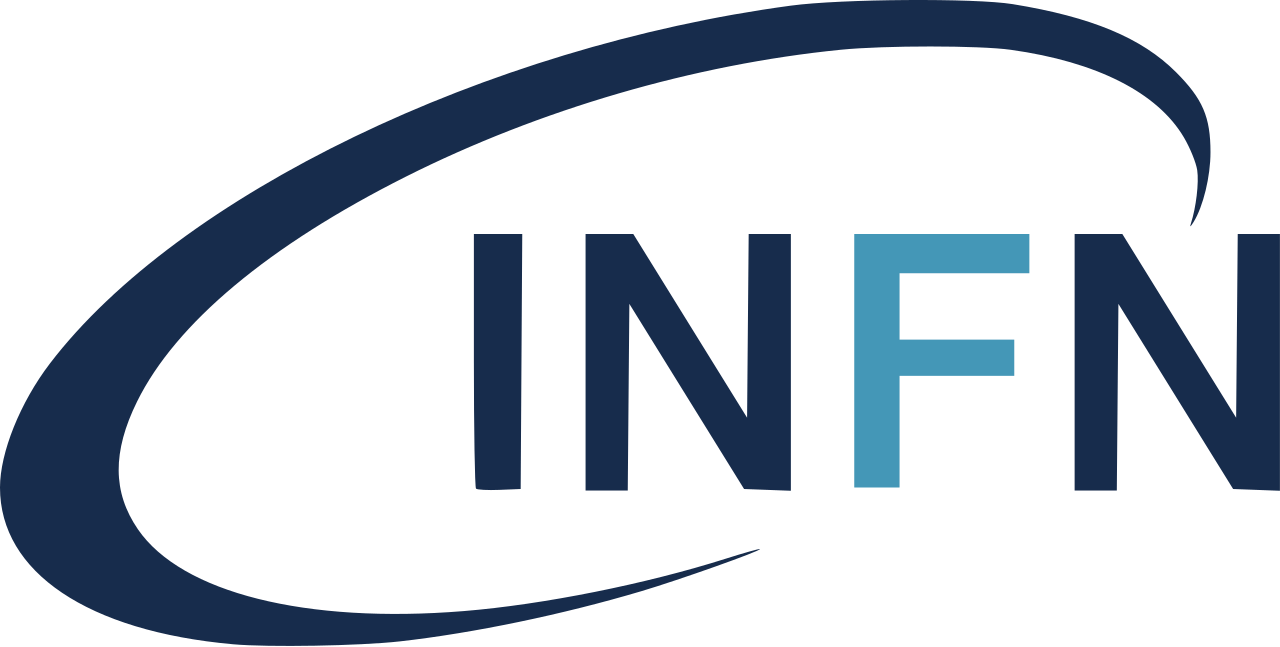 Elisabetta Spadaro Norella
Supervisor:  N. Neri


Università di Milano
and INFN Milano
Search for exotic particles in LHCb
1
Outline
Search for pentaquarks and glueball in B0(s)➞J/ψpp̄ decays


My current project
Observation of the decays → Branching Ratio measurement

2.    Future perspectives
Amplititude analysis
2
Introduction
B0(s)➞J/ψpp̄ decays
Search for rare decays sensitive to exotic structures
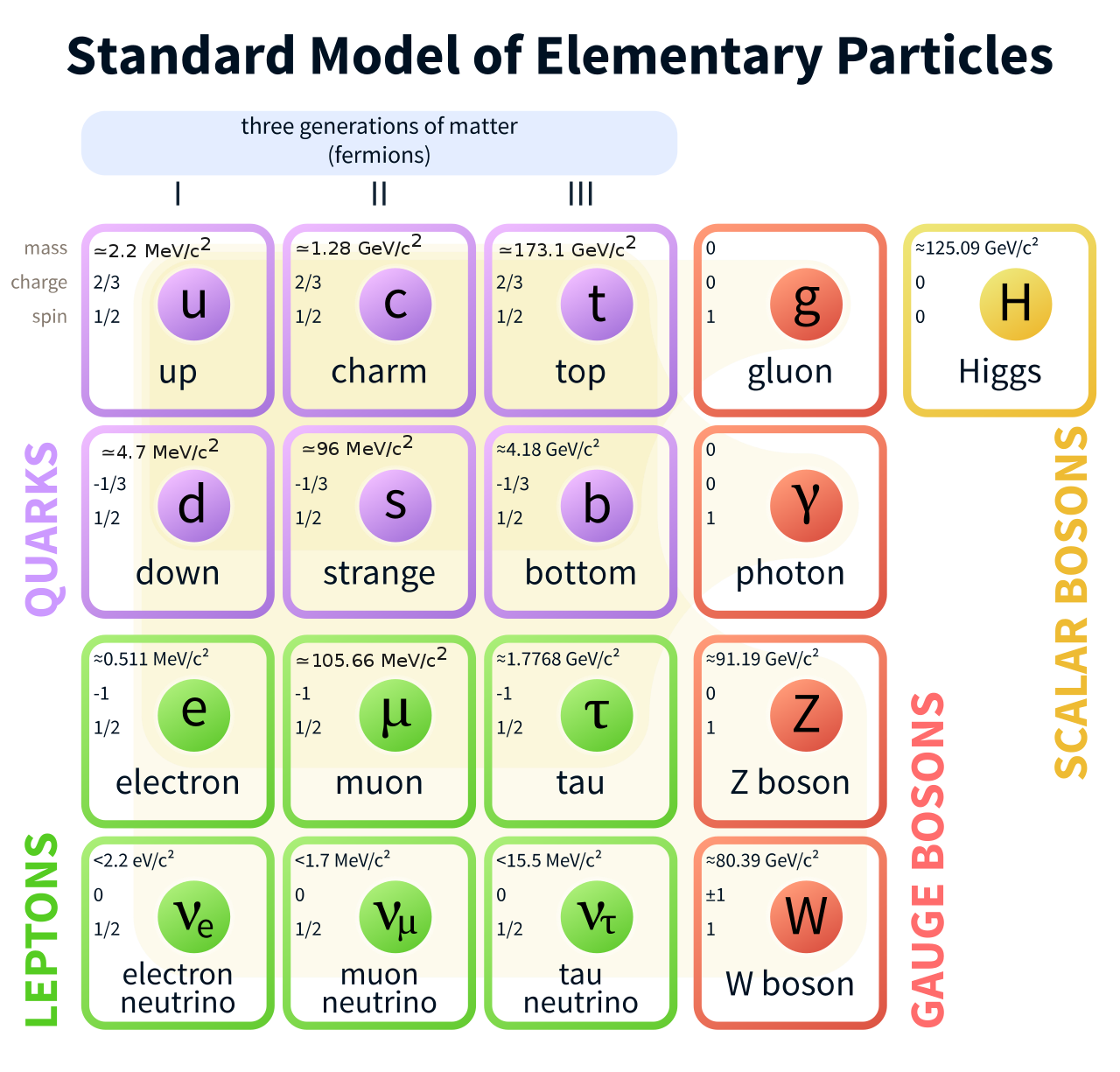 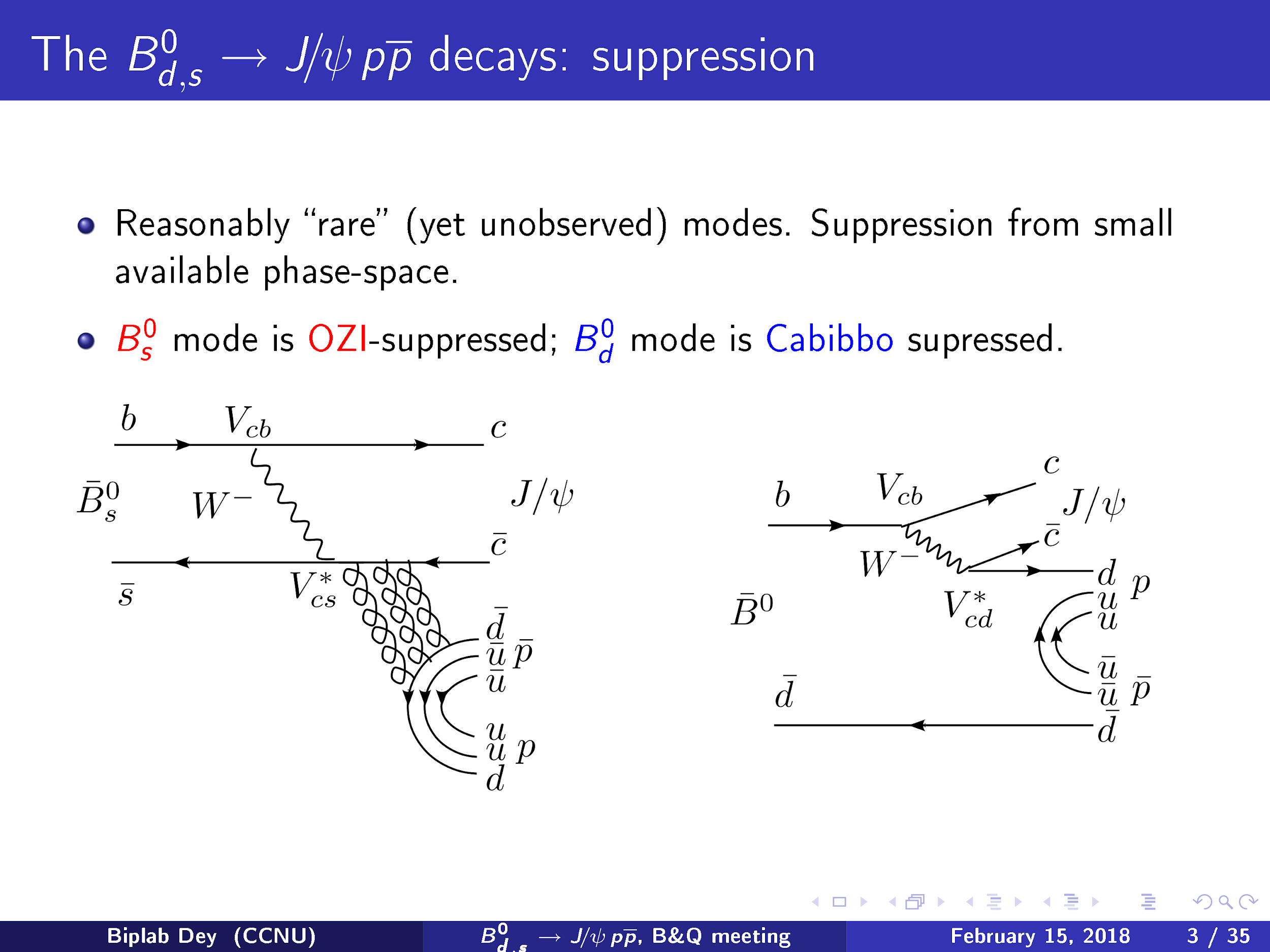 OZI suppression
Bs branching ratio could be enhanced by resonances: pentaquark and glueball
3
Introduction
[Speaker Notes: Amplititude: ∝ α3strong]
PENTAQUARK: AN UNEXPECTED DISCOVERY
Introduction
What is a Pentaquark? 
Composite state of five quarks
predicted by Standard Model
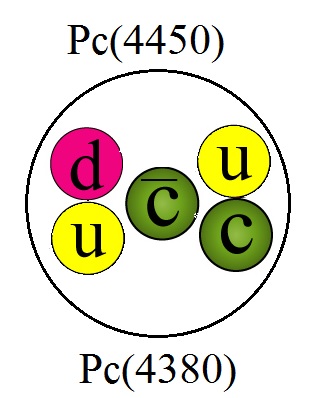 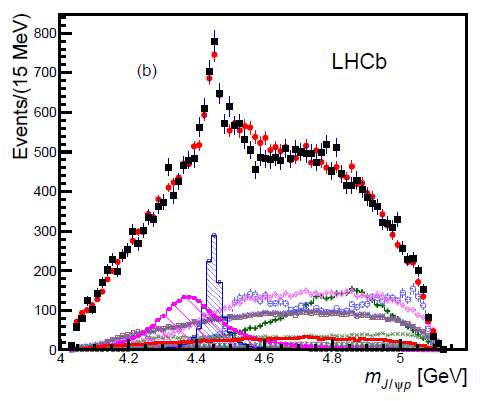 2015: first observation made by LHCb:
decaying to [J/ψ p]
Amplititude fit: variation from expected phase space

But a confirmation is needed!
Phys. Rev. Lett. 115, 072001 (2015)
4
4
MeV/c
Introduction
[Speaker Notes: Discovered by LHCb in 2015 in decay of Λb➞J/ψpK [*]: 
reveals the existence of 2 states:  Pc+(4380) and Pc+(4450) 
with JP = 3/2+ and 5/2-    [*] Phys. Rev. Lett. 115, 072001 (2015)]
A PROMISING CANDIDATE FOR PENTAQUARK
Introduction
Pc+
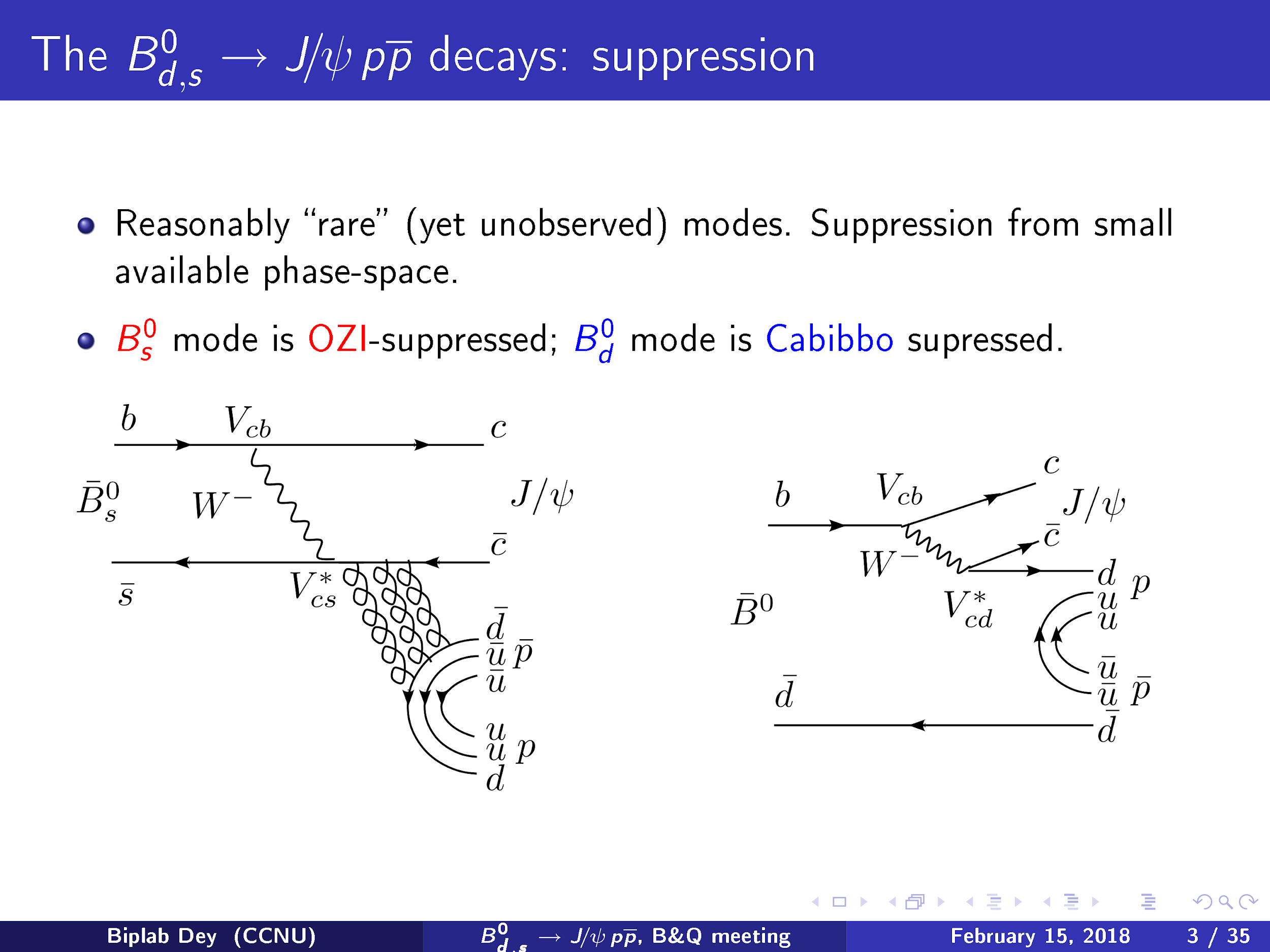 Candidate for independent observation the [J/ψ p] 
and [J/ψ p̄] systems
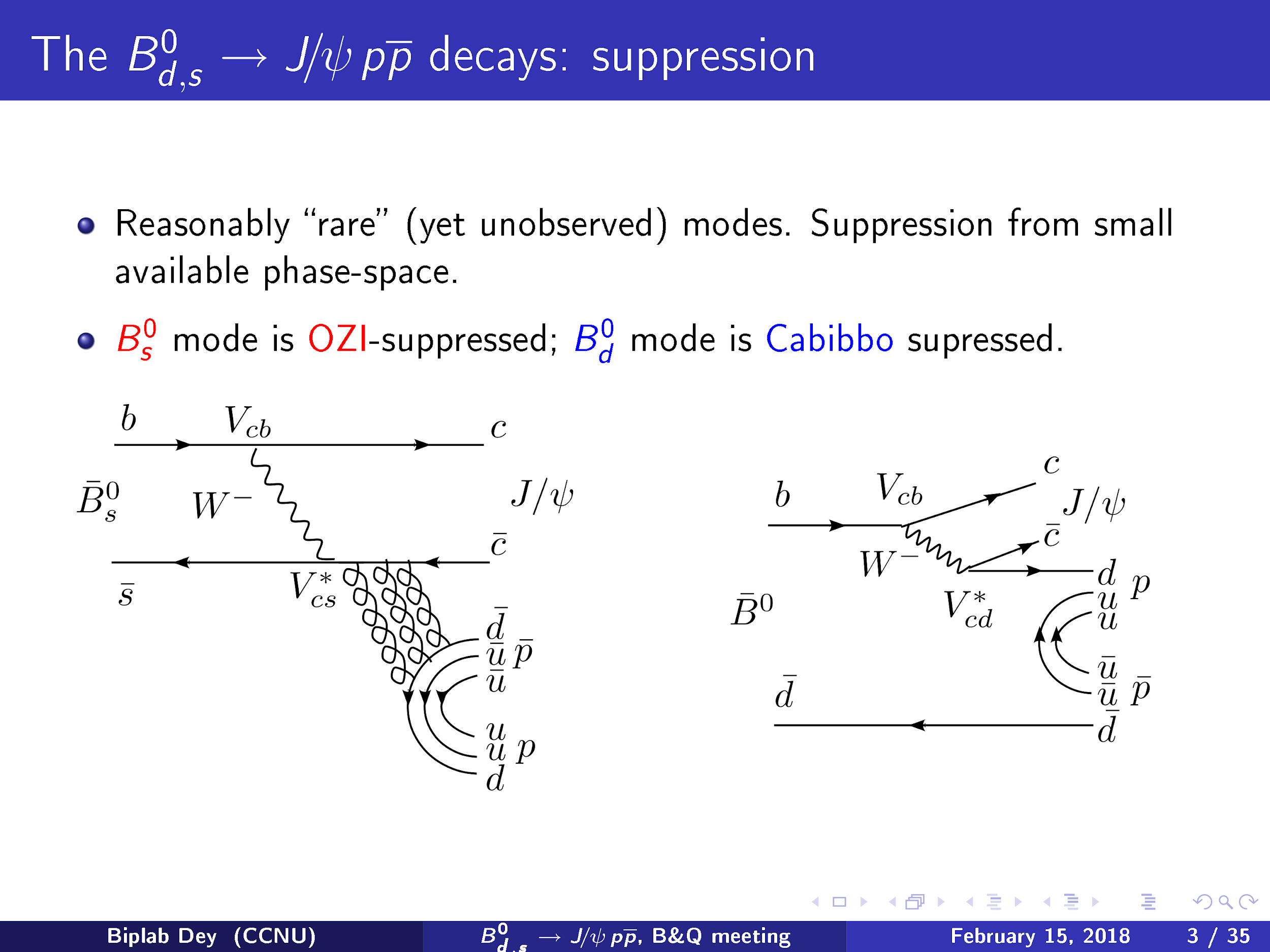 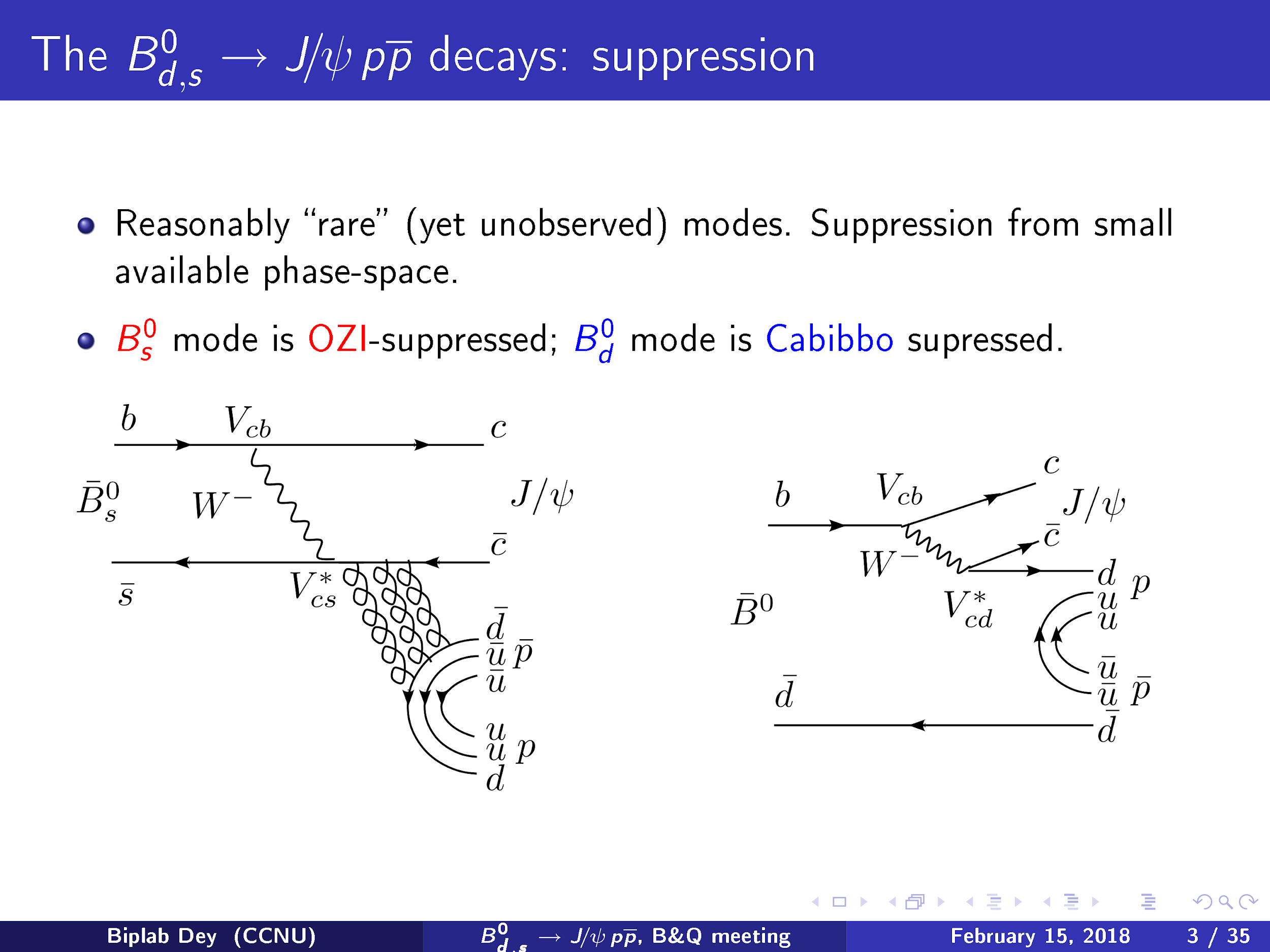 Help discriminate among different models for pentaquark
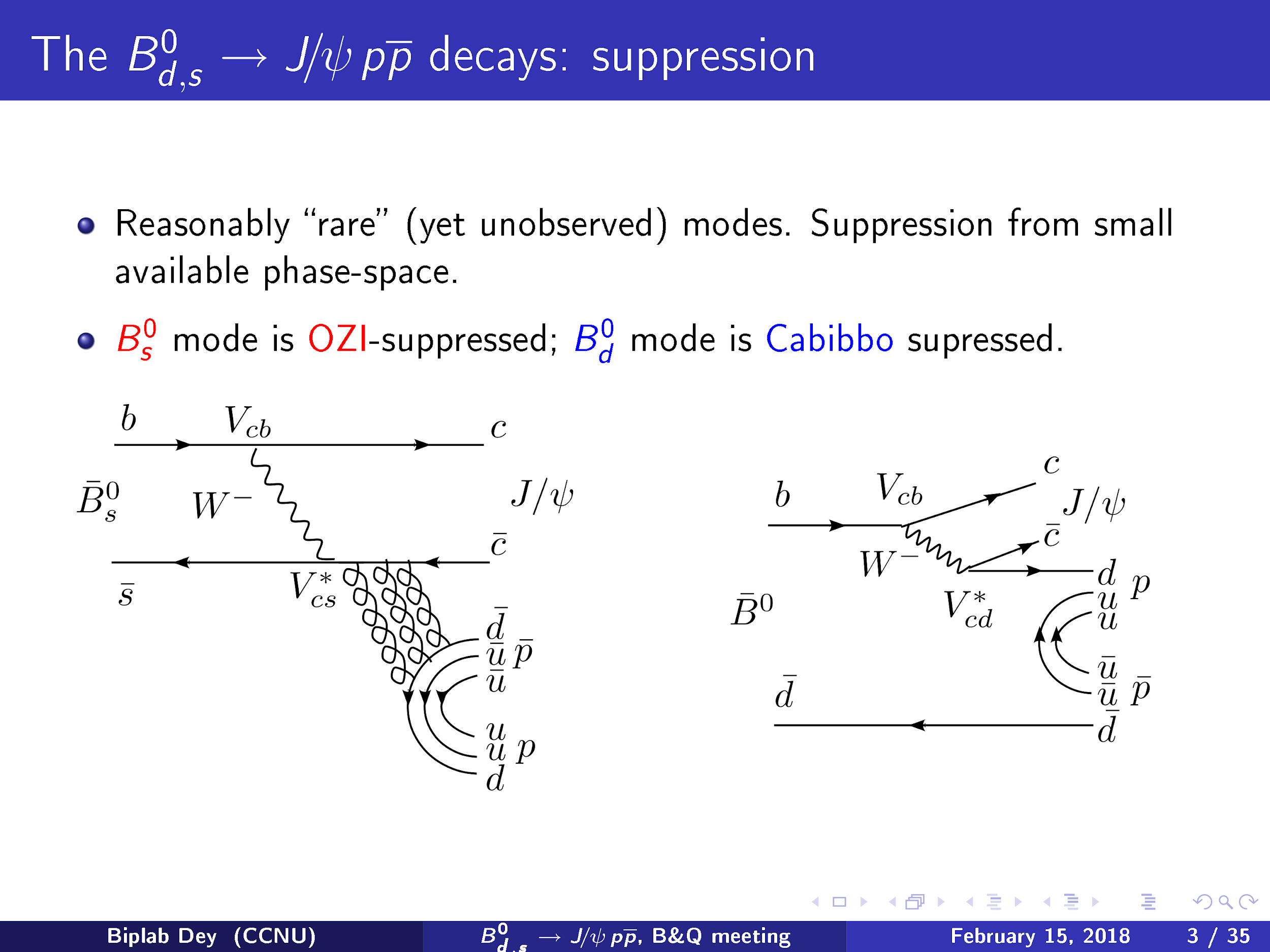 Ground state of Pc+(1/2)?
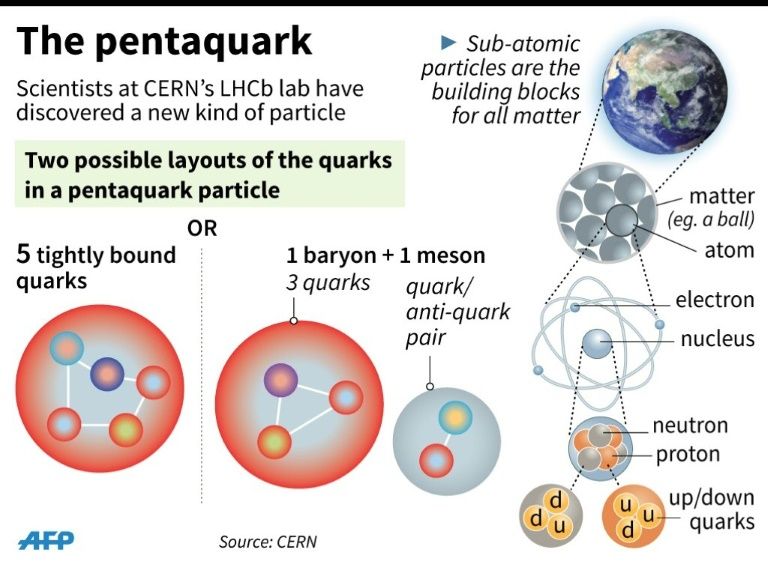 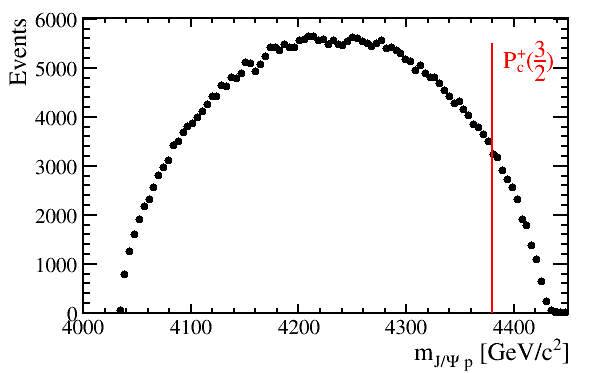 MC B0s
Pc+(3/2)
Pc+(1/2) ?
5
5
MeV/c
Introduction
Introduction
GLUEBALL: THEORETICAL PREDICTION
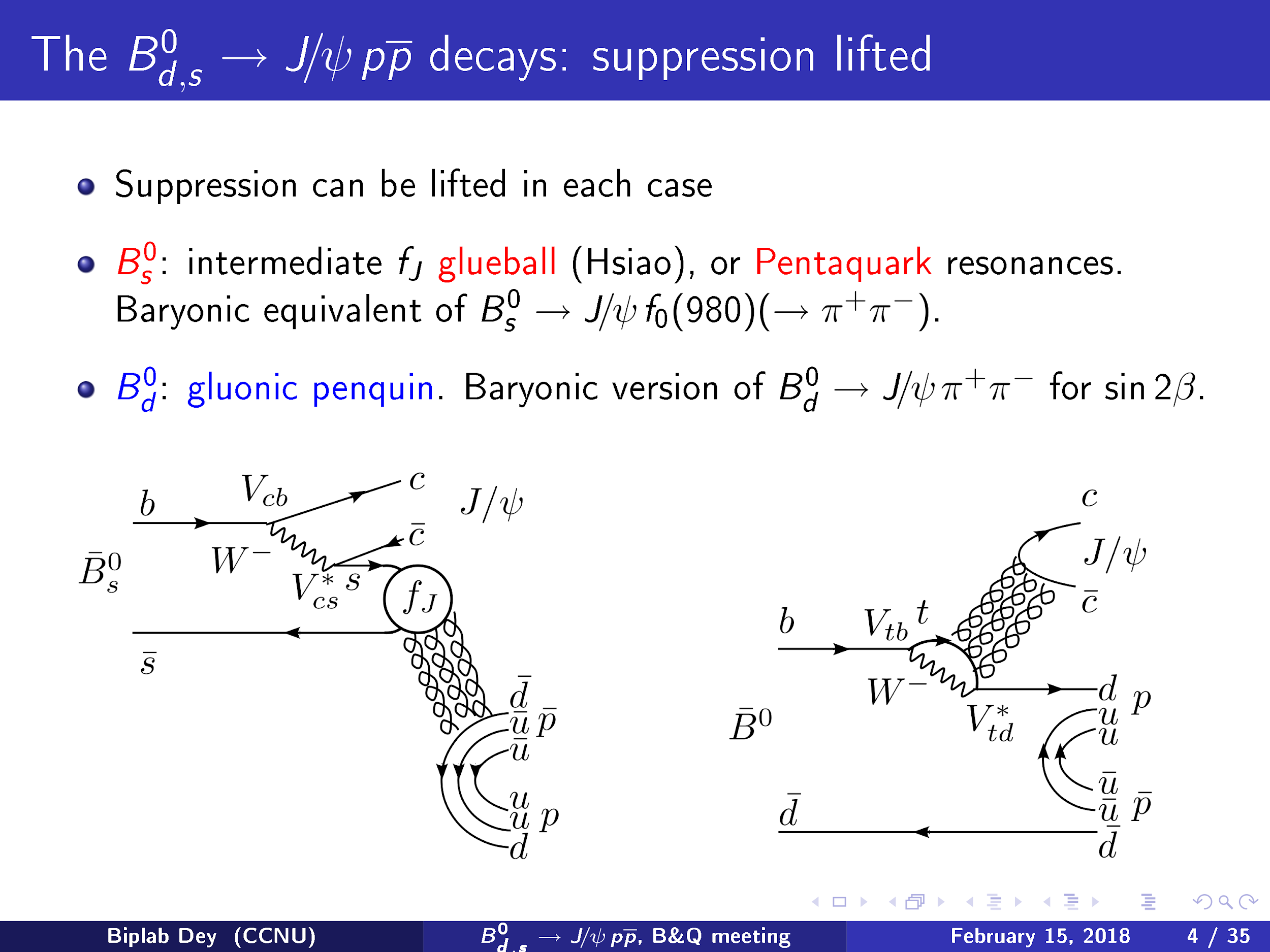 Glueball:  composite state of gluons
predicted by SM but never observed 
resonant state fj(2220) → pp̄ for the Bs [*] 
 [*] Eur. Phys. J. C75 (2015), no. 3 101
Peak at 2,2 GeV
Seen as an enhancement in Branching Ratio
Limit on BR to:
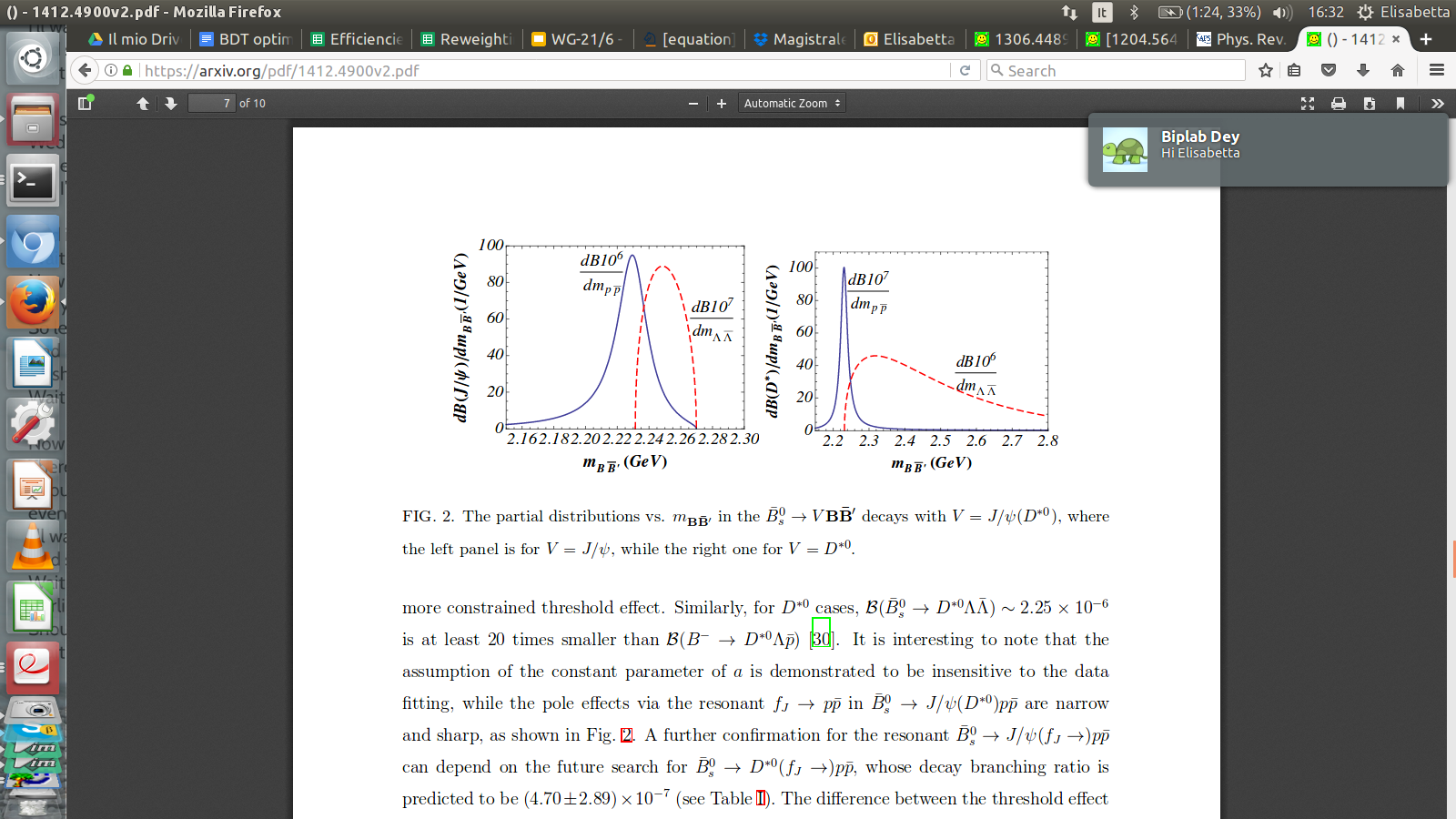 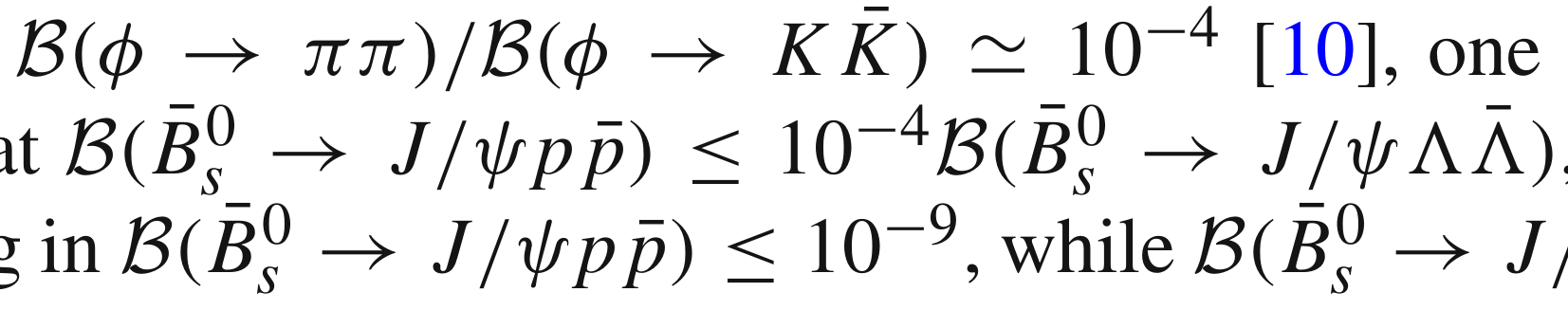 6
6
MeV/c
Introduction
BR measurement
THE EXPERIMENTAL SETUP: LHCb
μ+
-Tracking: σp  / p ~ 0,5 - 1%
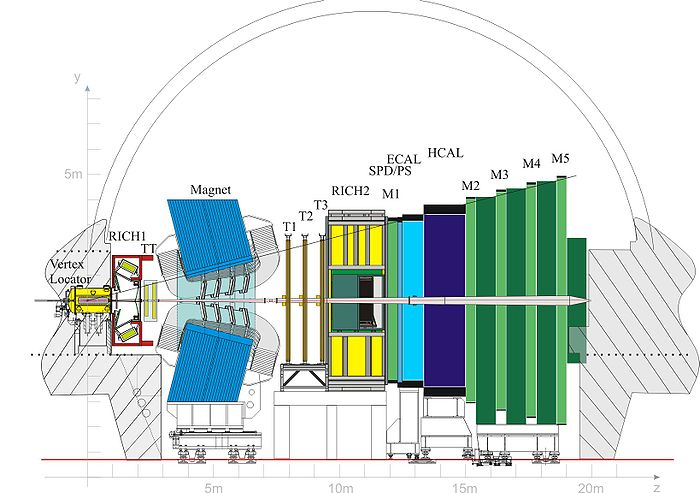 μ-
∼7 mm
J/ψ
p
B0 decay vertex
B0 production vertex
p̄
- IP resolution: ~25 μm
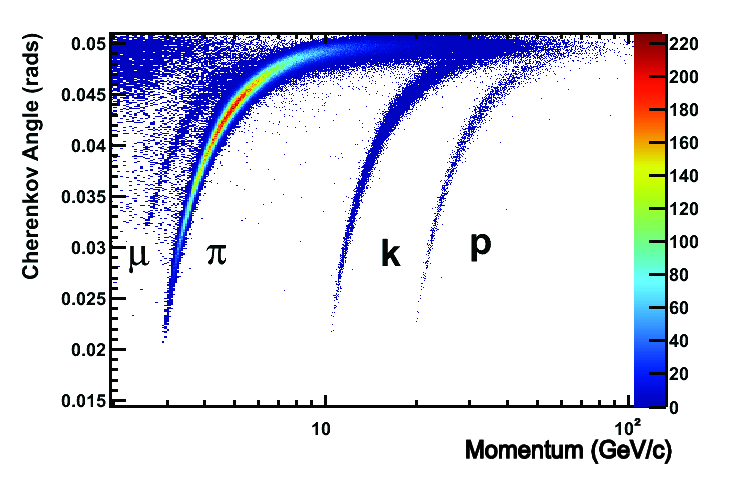 -Protons: particle ID from cherenkov detectors, eff~85% for p
-Muon chambers, hardware trigger
7
7
Analysis
Introduction
HISTORY OF THE DECAY: FROM 2011 TO DATE
JHEP09 (2013) 006
FIRST analysis of B0(s)➞J/ψpp̄ with 2011 dataset
7 TeV
No observation, limits set to:
RUN1
RUN2
2015
2011
2012
2016
Lint=1 fb-1
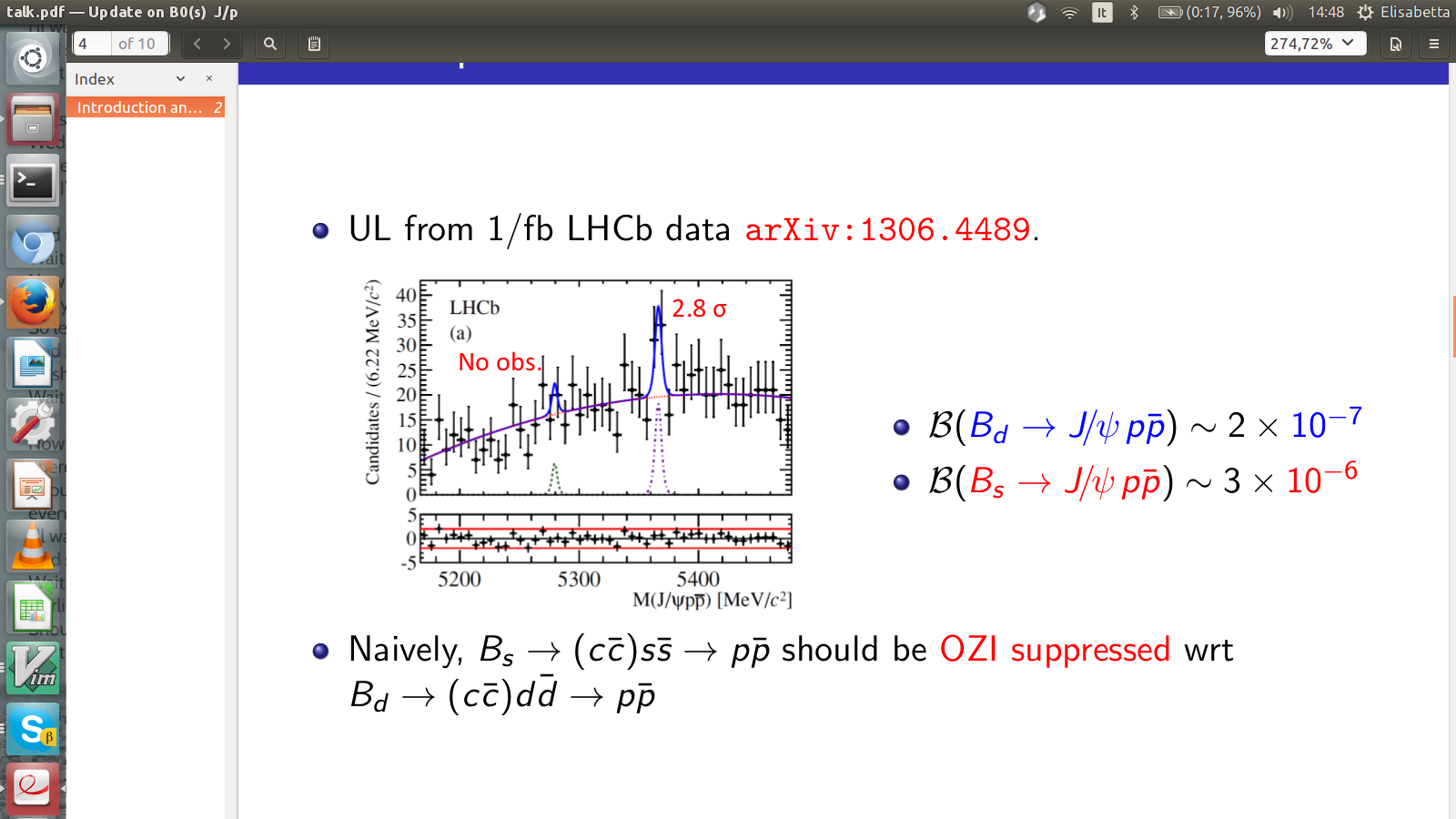 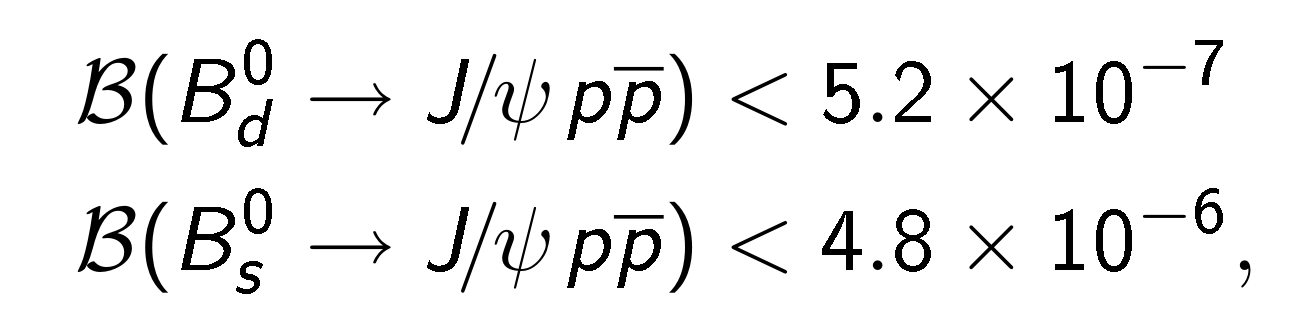 8 TeV
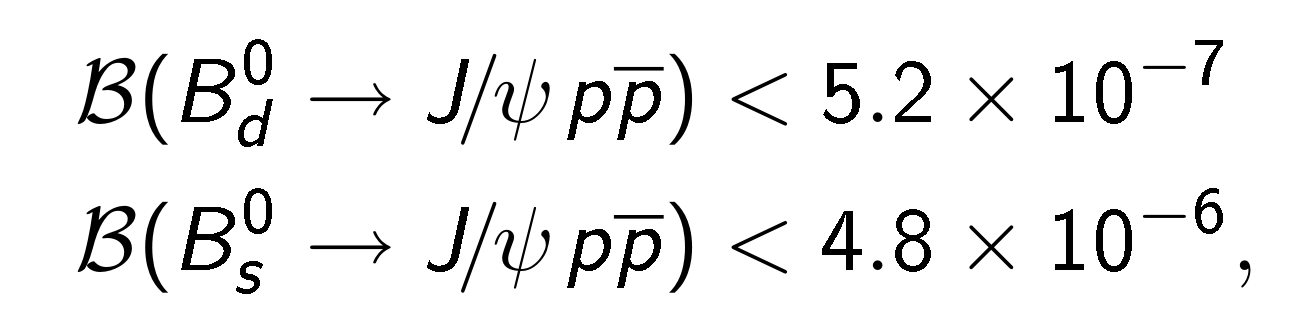 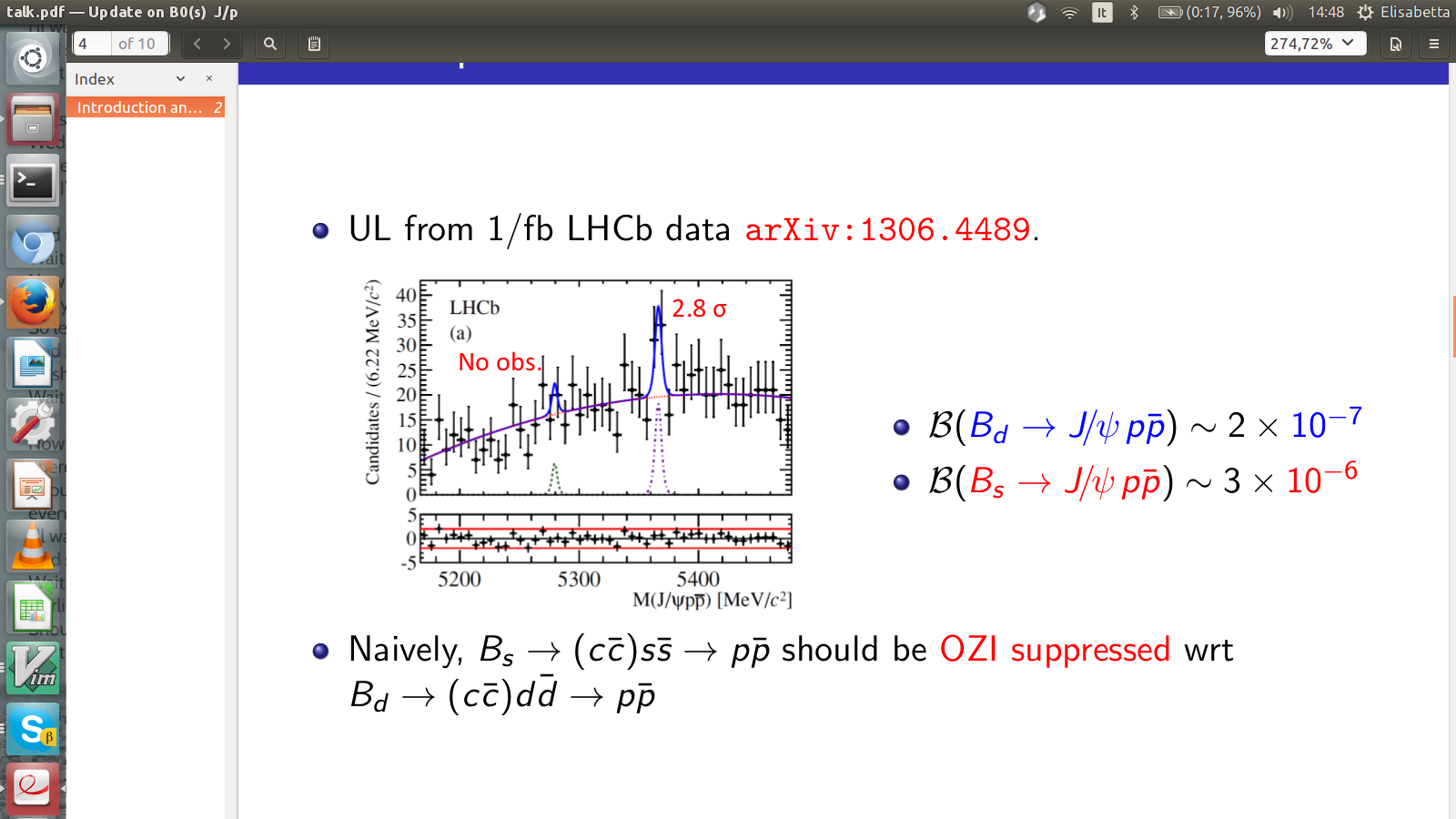 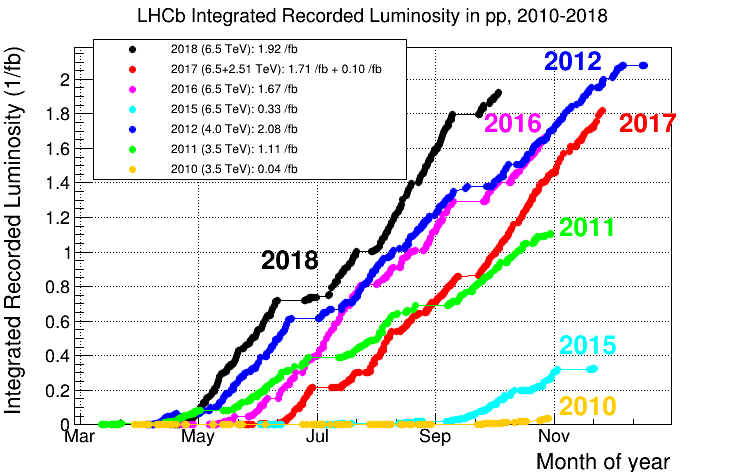 THIS analysis: full Run1 + Run2 (2015-2016) 
 Lint = 3.2 fb-1 + 2 fb-1
N° events = σprocessx Lint
13 TeV
Future: include data till 2018
from 5.2 fb-1 → 9 fb-1
NOW
8
8
7
Introduction
Analysis
SIGNAL SELECTION
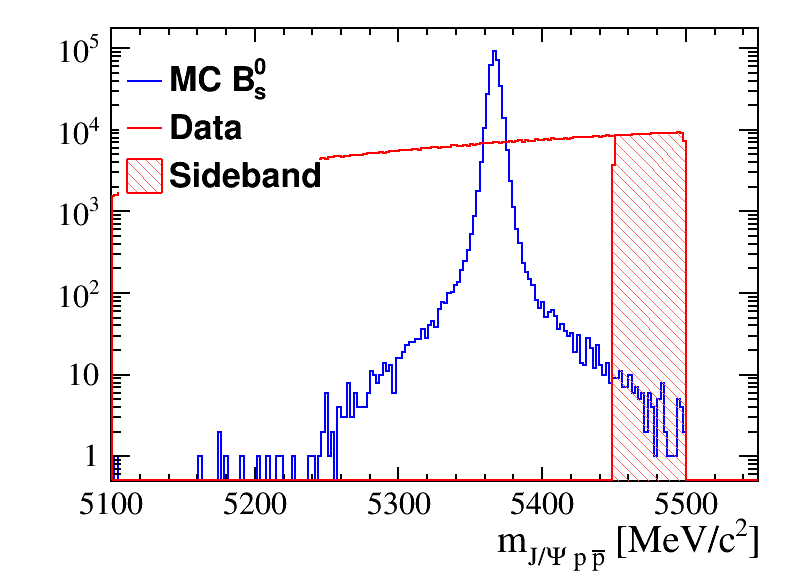 Due to the rare decays, a big amount of background has to be removed
Combinatorial tracks: K and pi misidentified as protons 

In order to discriminate between signal and background:
Multivariate analysis: 
 -- Discriminating variables: 
χ2 fit to the vertex
B and proton kinematic variables
proton PID variables
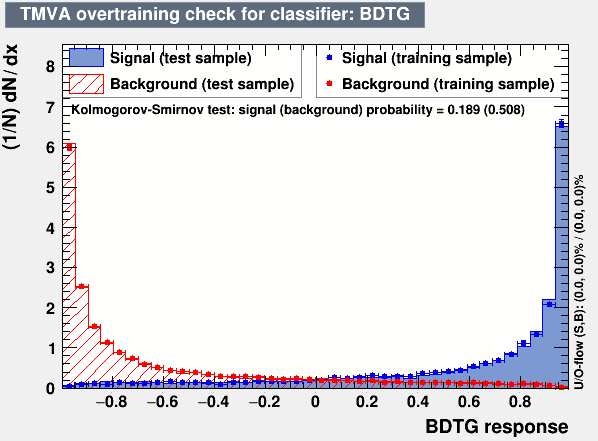 Selection: cut on the response of the algorithm 
→ High purity signal
9
8
Analysis
BR measurement
AMPLITITUDE ANALYSIS
Next year work: phenomenological for the decay amplititude →  spectroscopy studies to test the existence of pentaquark and glueball
-Invariant mass dependence









-Angular dependence: helicity formalism (projection of spin in momentum direction)
MODEL

Decay model describing the decay kinematic by a set of (unknown) parameters
DATA 

Measured distribution of variables describing decay kinematic
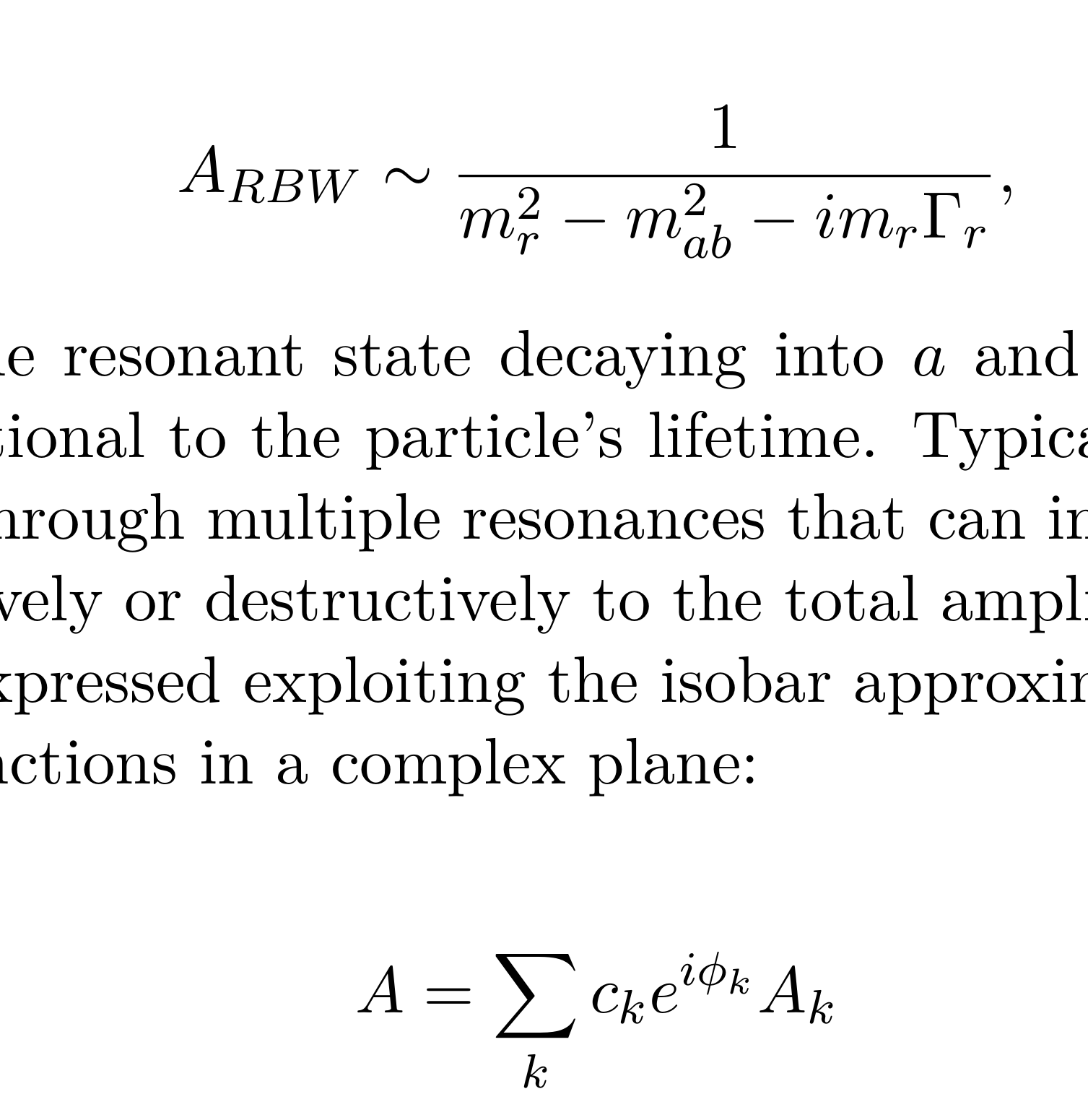 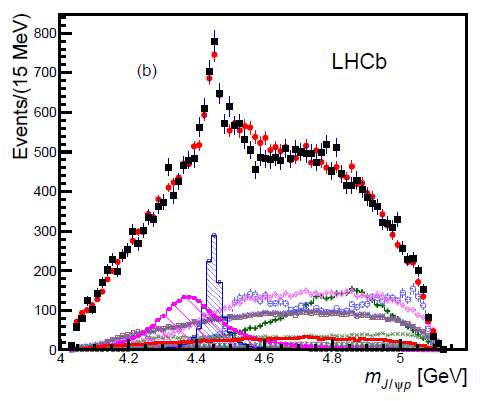 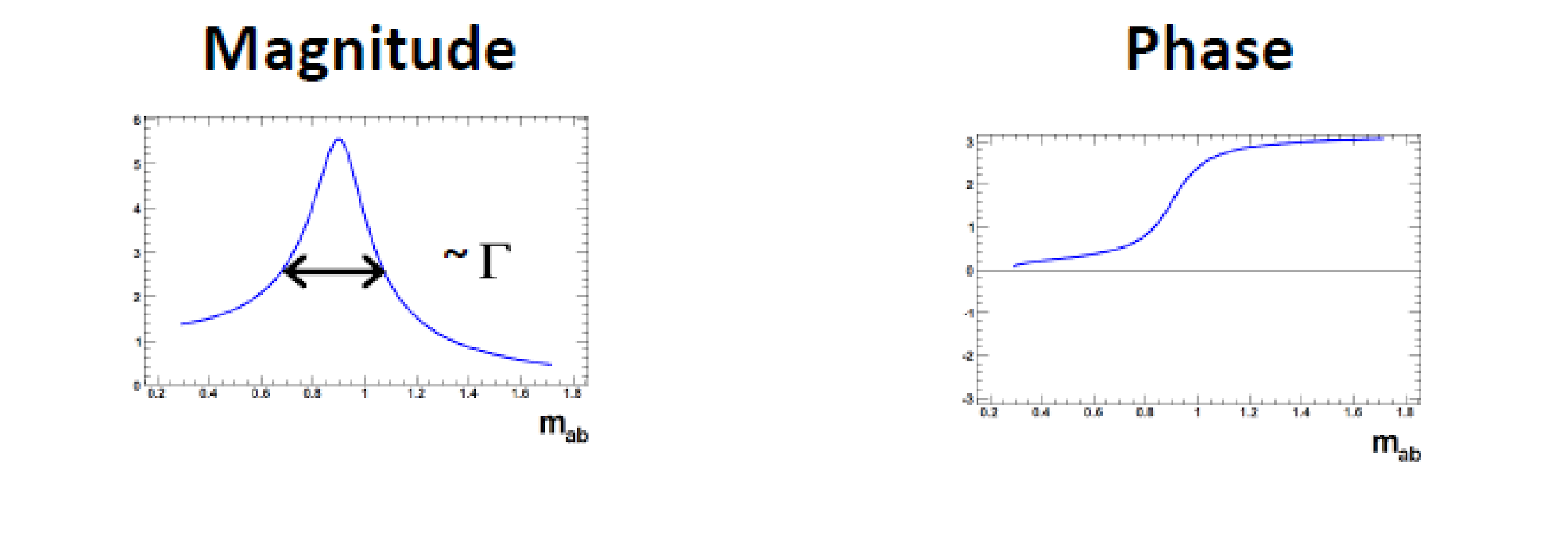 FIT 

extract the parameters of resonances, like quantum numbers and mass
10
10
Future work
[Speaker Notes: Theoretical expectation with naive contribution]
Conclusions
CONCLUSIONS
First observation of B0d➞J/ψpp̄ and B0s➞J/ψpp̄
Branching ratio
Mass measurements
Analysis under review within LHCb

Amplititude analysis might shed light on new exotic resonant structures
Funding from:  Fond. Fratelli Confalonieri
11
Conclusions